Amplicon functional profiling with PICRUSt
Curtis Huttenhower


01-19-15
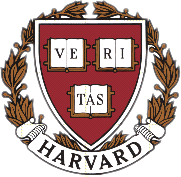 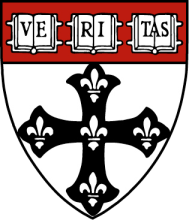 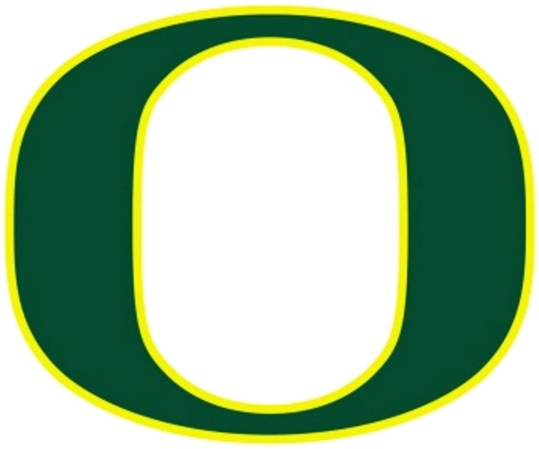 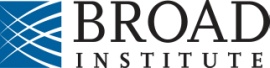 Harvard School of Public Health
Department of Biostatistics
U. Oregon
The two big questions…
Who is there?
(taxonomic profiling)
What are they doing?
(functional profiling)
In marker gene data
PICRUSt: Inferring community metagenomic potential from marker gene sequencing
With Rob Knight, Rob Beiko
Seq. genomes
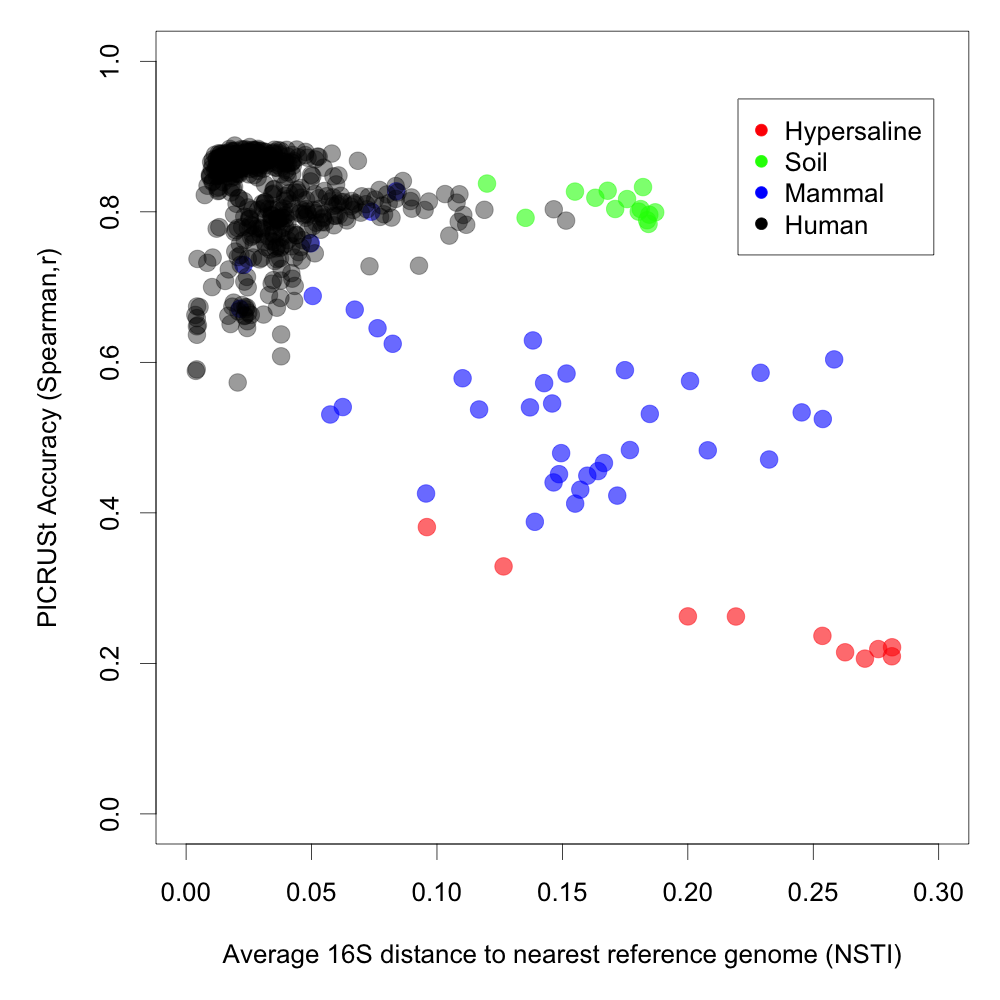 Gene families in oneHMP hard palate sample
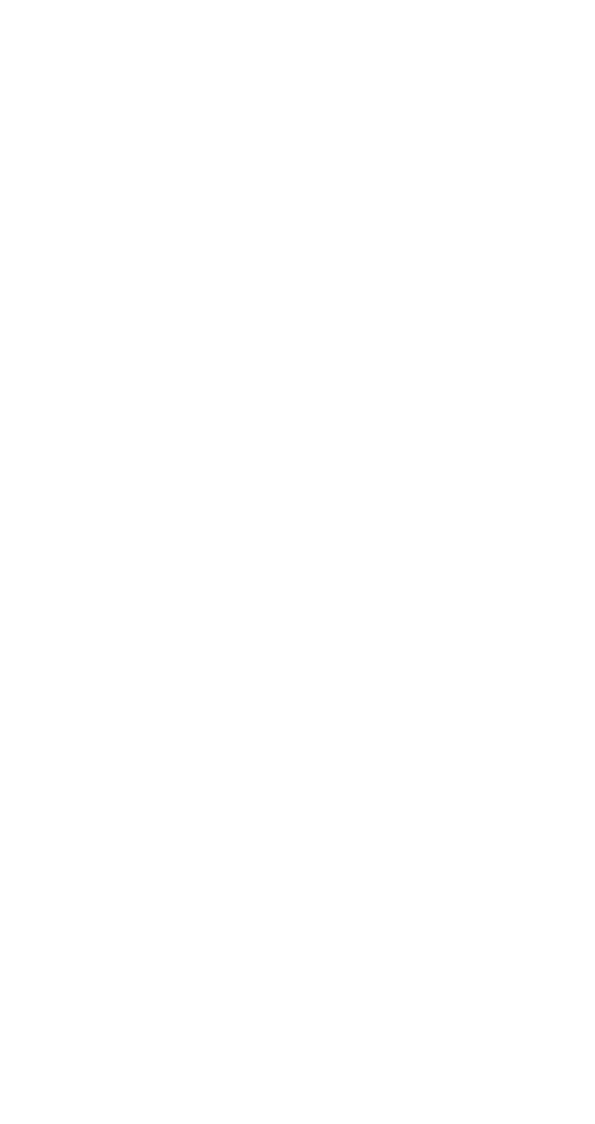 HMP stool sample
If function is so important, what about thethousands of 16S-based microbial community taxonomic profiles?
One can recover general community function with reasonable accuracy from 16S profiles.

http://picrust.github.com
Metagenomic abundance
16S predicted abundance
Pathwaysand modules
Orthologousgene families
Taxonabundances
Reconstructed“genomes”
HUMAnN
3
Relative abundance
[Speaker Notes: PI-CRUST has been an excellent collaboration among three groups, ours, Rob Knight’s, and Rob Beiko’s, with the goal being to relate 16S-based taxonomic profiles with metabolic or functional profiles as might be recovered from shotgun metagenomic data.  If you consider a 16S profile to identify the relative abundances of organisms from without a phylogenetic tree, often an exact reference genome is available that can quite specifically identify the functional potential of an organism.  Sometimes a nearby genome is available instead, allowing an educated guess, and sometimes a more complex ancestral state reconstruction is needed to determine the most likely functional profile of an organism. Given such ancestral state reconstructions with appropriate confidence intervals, however, each reconstruction’s gene catalog can then be “multiplied” by the corresponding organism’s 16S abundance to infer community gene abundances.  I honestly never expected this to work well, but when comparing inferred and real gene abundance profiles in communities from the HMP where both are available, the reconstruction actually performs remarkably well, even when I don’t cherry pick just the best few examples to show you.  Morgan Langille from Rob Beiko’s group has an excellent poster detailing this process, and what it means in our context of IBD is that we can reasonably accurately go from 16S organismal abundances to gene family abundances, which can then be reconstructed into pathways using the same HUMAnN tool mentioned earlier for metagenomes.]
Setup notes reminder
Slides with green titles or text include instructions not needed today, but useful for your own analyses
Keep an eye out for red warnings of particular importance
Command lines and program/file names appear in a monospaced font.
Commands you should specifically copy/paste are in monospaced bold blue.
4
Installing PICRUSt
http://picrust.github.io/picrust/install.html
Requires
Python (>=2.7, easy)
PyCogent (http://pycogent.org)
BIOM (http://biom-format.org)
And PICRUSt!
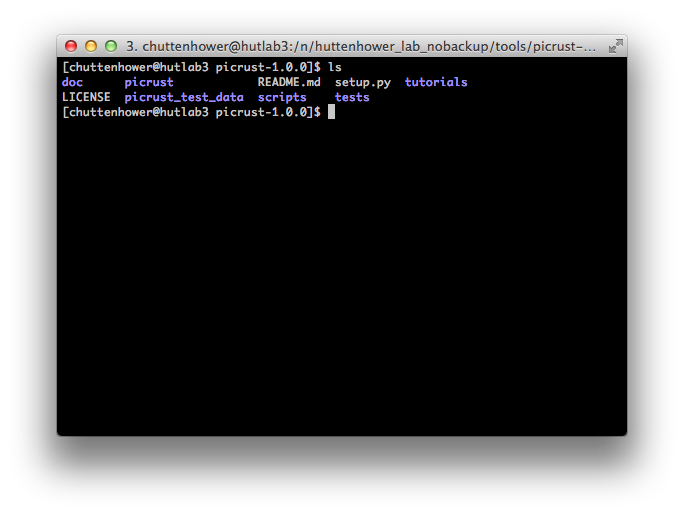 5
Installing PICRUSt
http://picrust.github.io/picrust/install.html
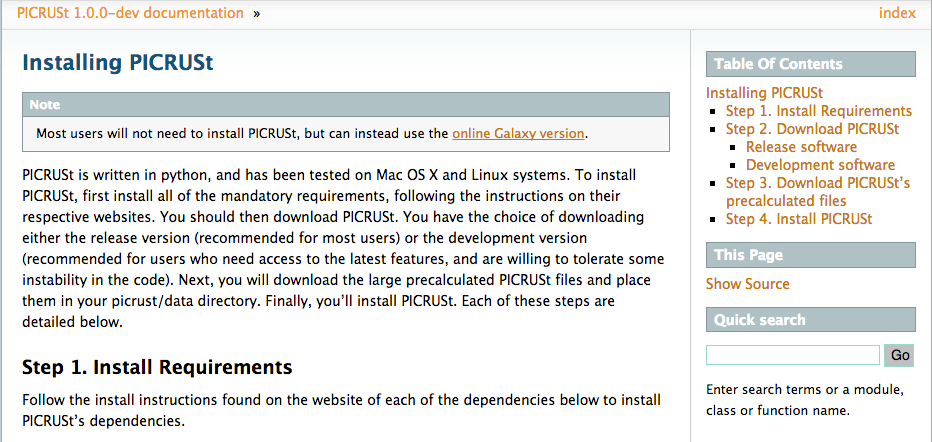 6
Installing PICRUSt data
http://picrust.github.io/picrust/picrust_precalculated_files.html
Need to download the precomputed data used by PICRUSt separately
It’s big! Saves you the trouble in the software itself
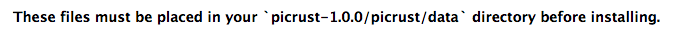 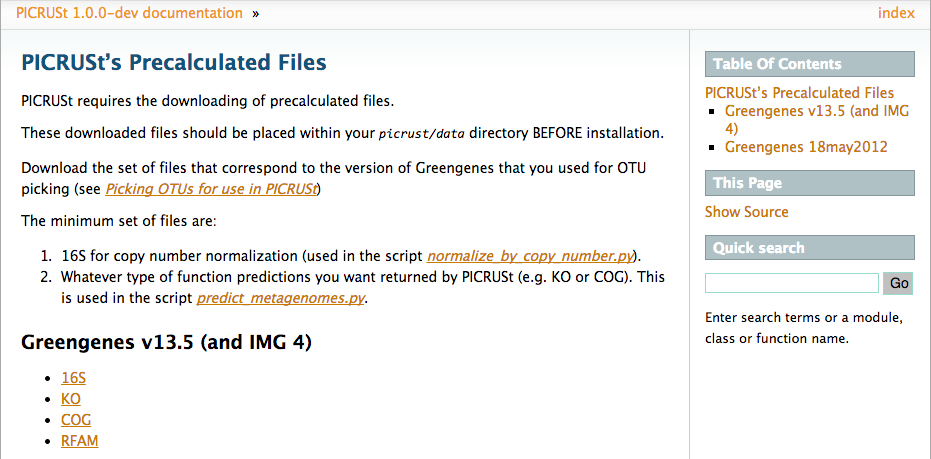 7
Picking PICRUSt-compatible OTUs
http://picrust.github.io/picrust/tutorials/otu_picking.html
PICRUSt uses precomputed ancestral state reconstructions
OTUs in your data must match those used during precalculation
This means Greengenes, either 18may2012 or 13.5
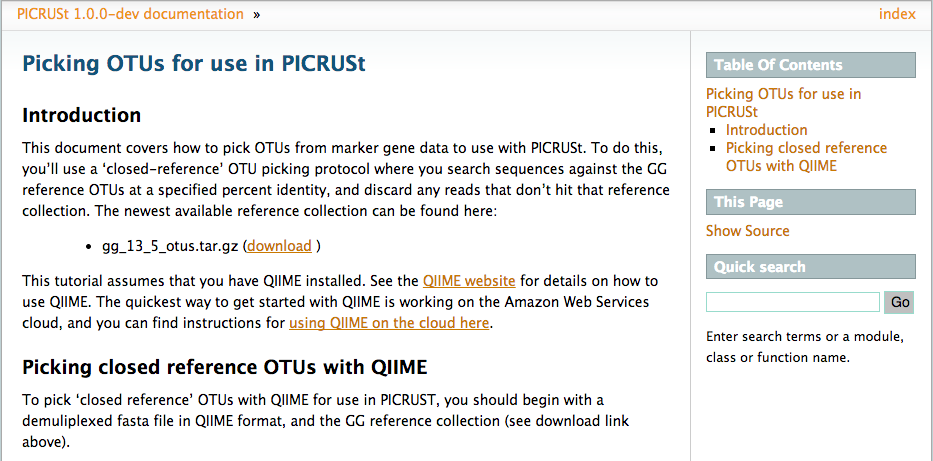 8
Picking PICRUSt-compatible OTUs
This means that you must use completely closed-reference OTU picking in QIIME


Produces an OTU table in which all features are Greengenes IDs:
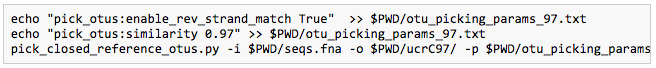 9
Picking PICRUSt-compatible OTUs
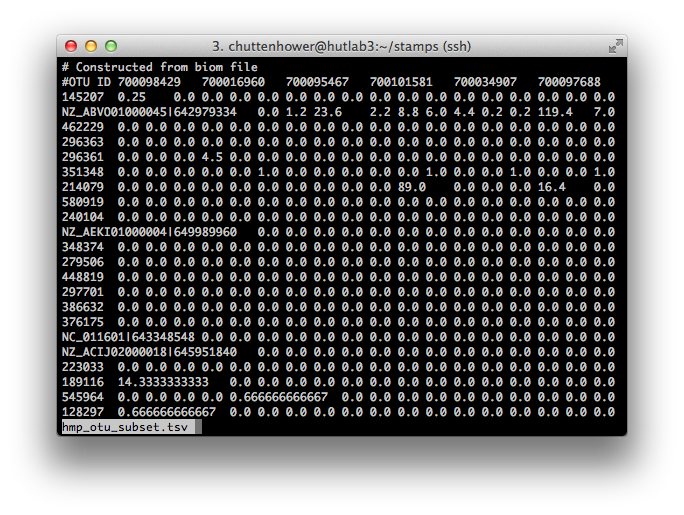 10
Picking PICRUSt-compatible OTUs
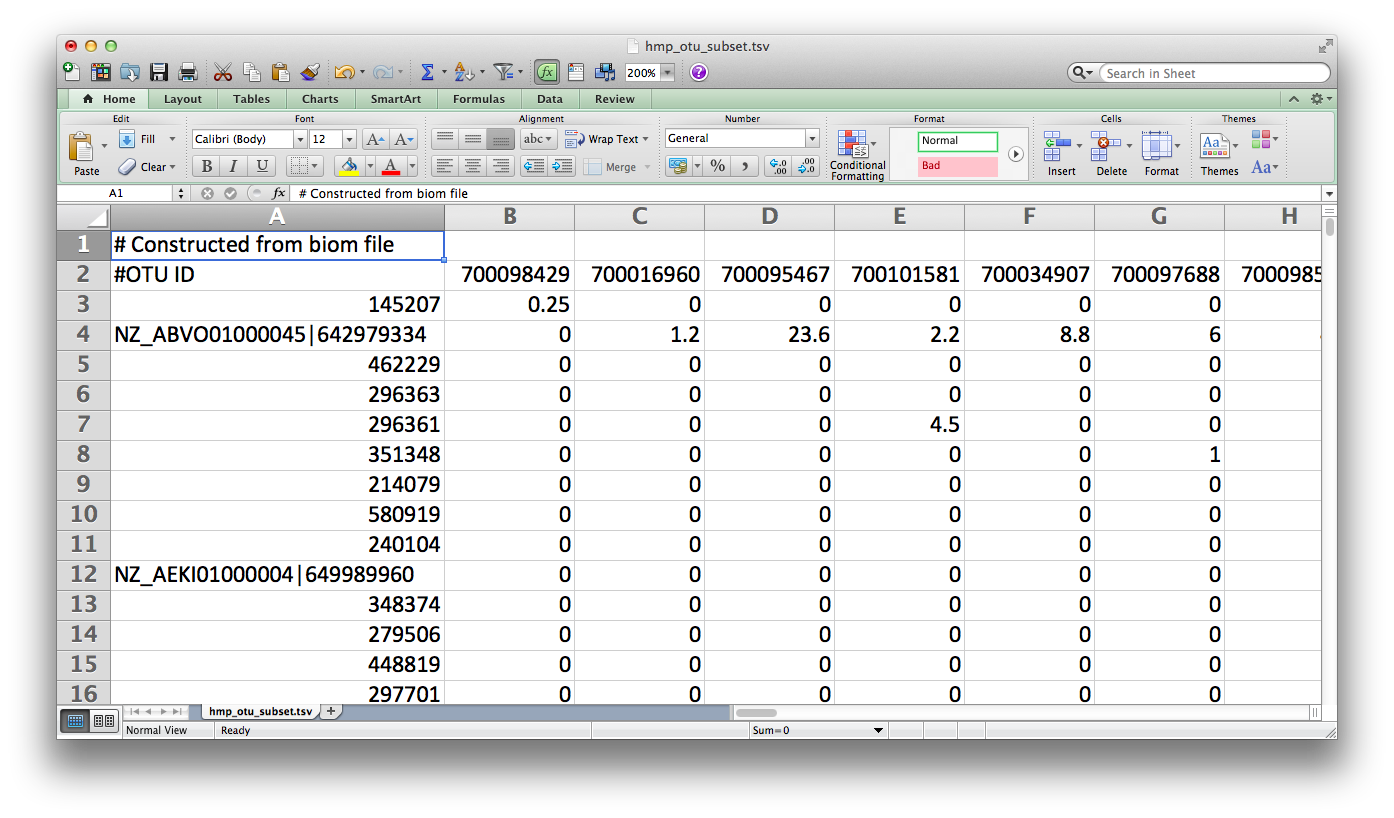 11
Munging BIOMs
Great format, hard to read!
Easy to convert to/from TSV

convert_biom.py -i hmp_otu_subset.tsv   -o hmp_otu_subset.biom   --biom_table_type="otu table"
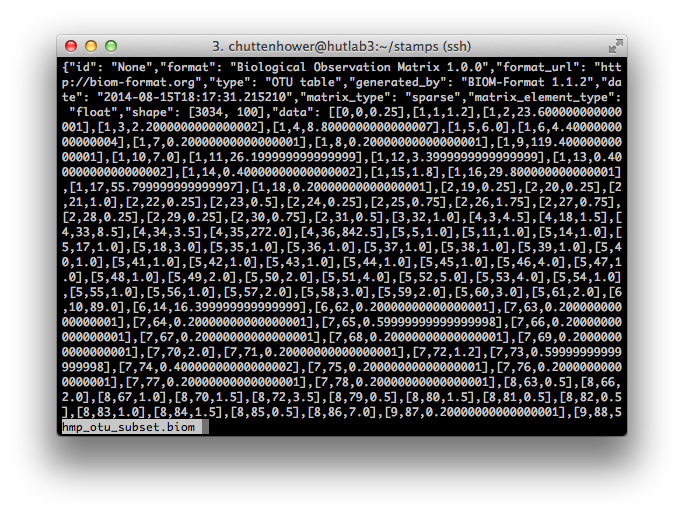 12
Everything I ever needed to know about PICRUSt I learned from this web site
http://picrust.github.io/picrust/tutorials/metagenome_prediction.html
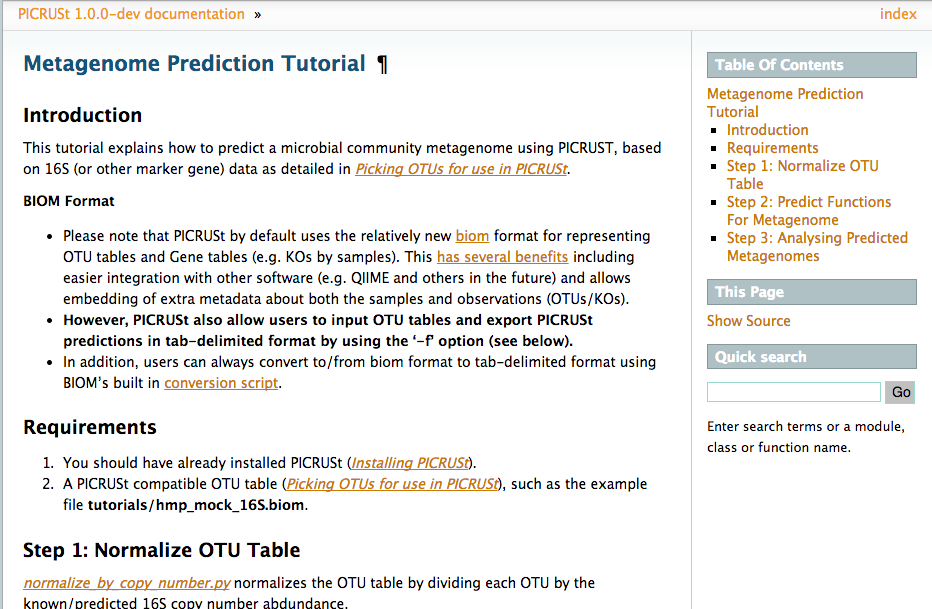 13
Step 1: Normalize OTUs by 16S copy number
We can get better predictions by dividing “raw” OTU counts by their expected 16S copy number






export PYTHONPATH=`pwd`/picrust-1.0.0
./picrust-1.0.0/scripts/normalize_by_copy_number.py   -i hmp_otu_subset.biom   -o hmp_otu_subset_normalized.biom   -g 18may2012
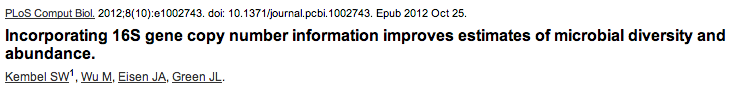 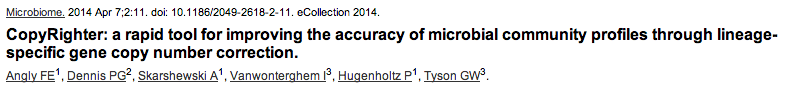 14
Step 1: Normalize OTUs by 16S copy number
convert_biom.py -i hmp_otu_subset_normalized.biom   -o hmp_otu_subset_normalized.tsv -b
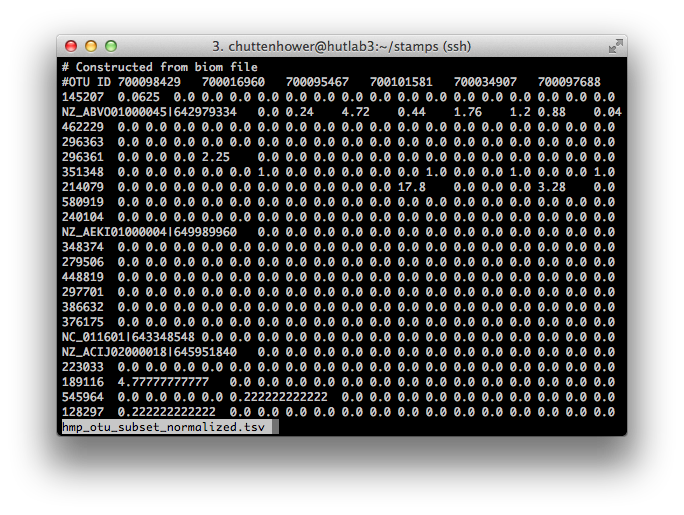 15
Step 2: Predict metagenome contents
Given a normalized OTU table, PICRUSt uses gene copy numbers associated with each Greengenes tree tip to multiply and infer community gene copy numbers

./picrust-1.0.0/scripts/predict_metagenomes.py   -i hmp_otu_subset_normalized.biom   -o hmp_ko_subset.tsv -f -g 18may2012
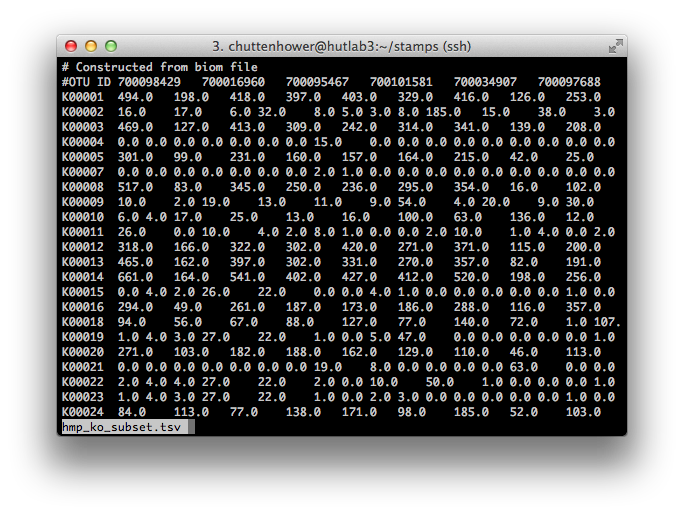 16
Step 2: Predict metagenome contents
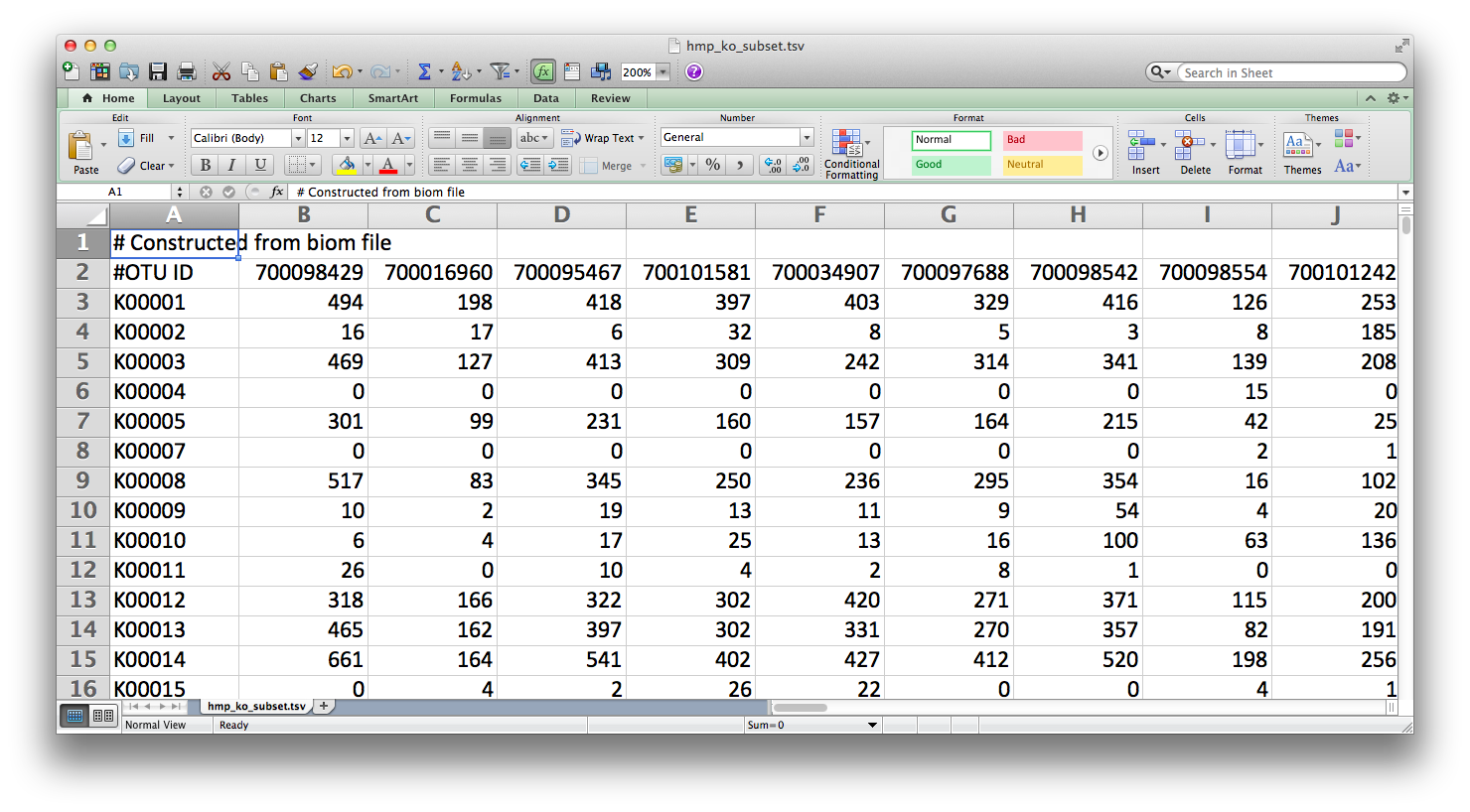 17
PICRUSt optional behavior
You can associate predicted gene abundances with the organism that contains them
metagenome_contributions.py
You can show the confidence intervals of all predictions
--with_confidence argument to predict_metagenomes.py
You can summarize per-gene predictions to per-pathway predictions
categorize_by_function.py
You can input a PICRUSt output BIOM file into HUMAnN to reconstruct pathways
18
PICRUSt in Galaxy
http://huttenhower.sph.harvard.edu/picrust
First get data!
scp from ~/workshop_data/metagenomics/biobakery/data/hmp_otu_subset.tsv
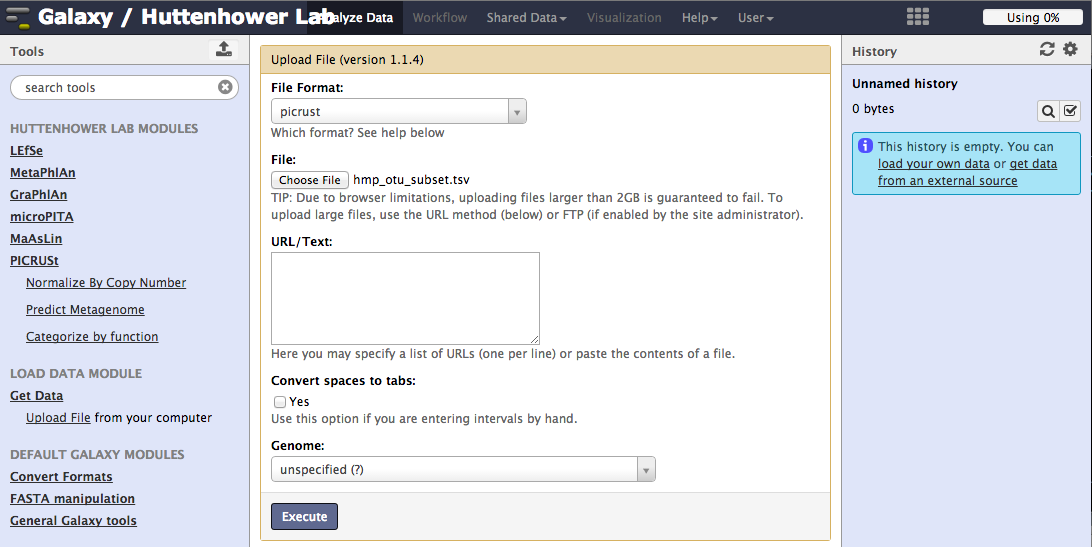 19
PICRUSt in Galaxy
Next normalize by copy number
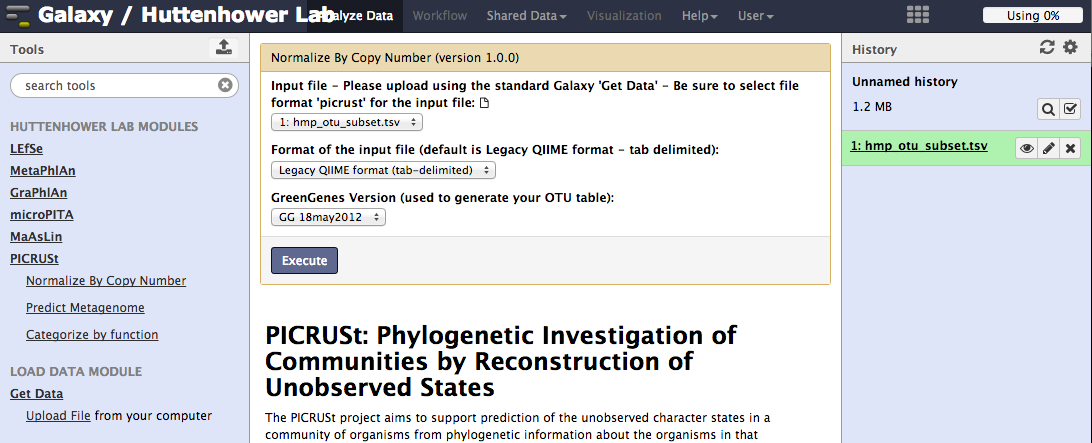 20
PICRUSt in Galaxy
Then predict your metagenome
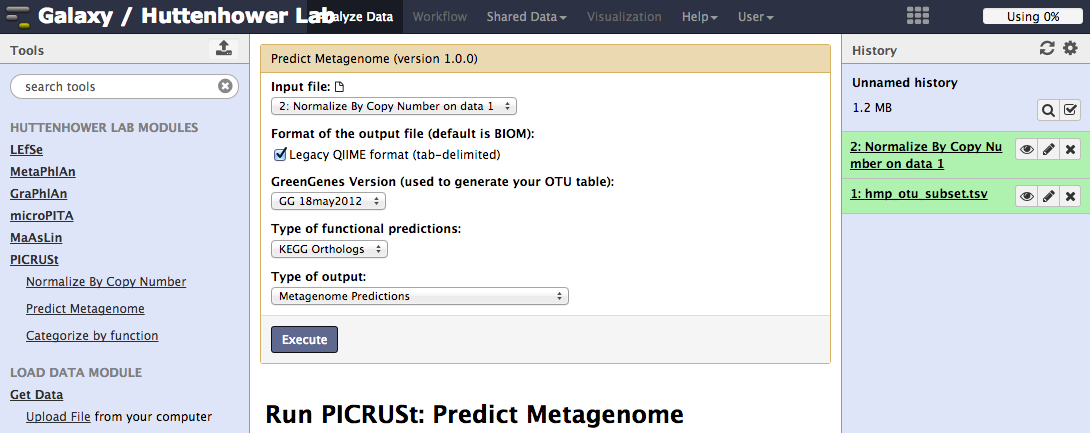 21
PICRUSt in Galaxy
You can download the resulting gene table…
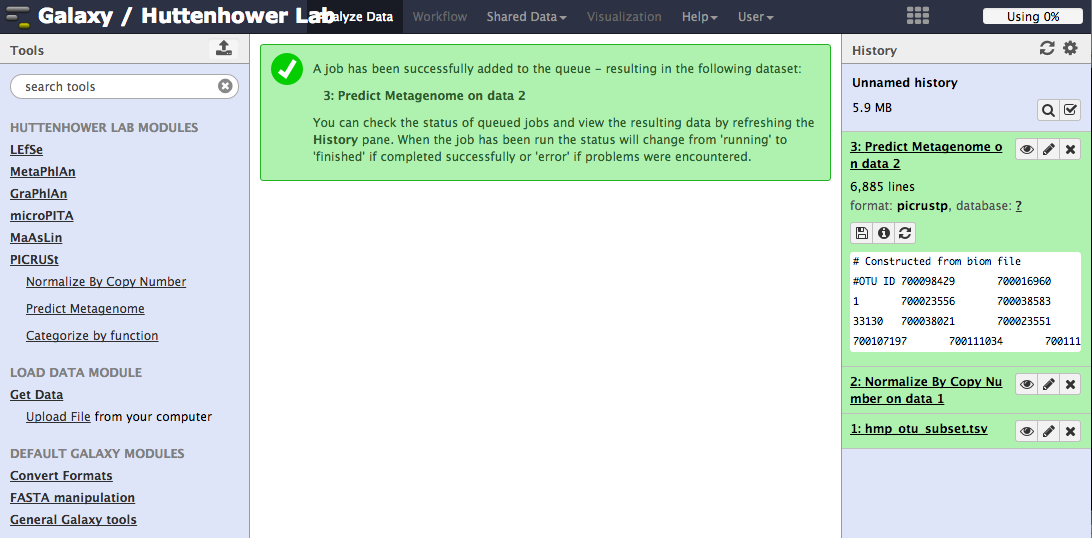 You should change the extension to .tsv after downloading
22
PICRUSt in Galaxy
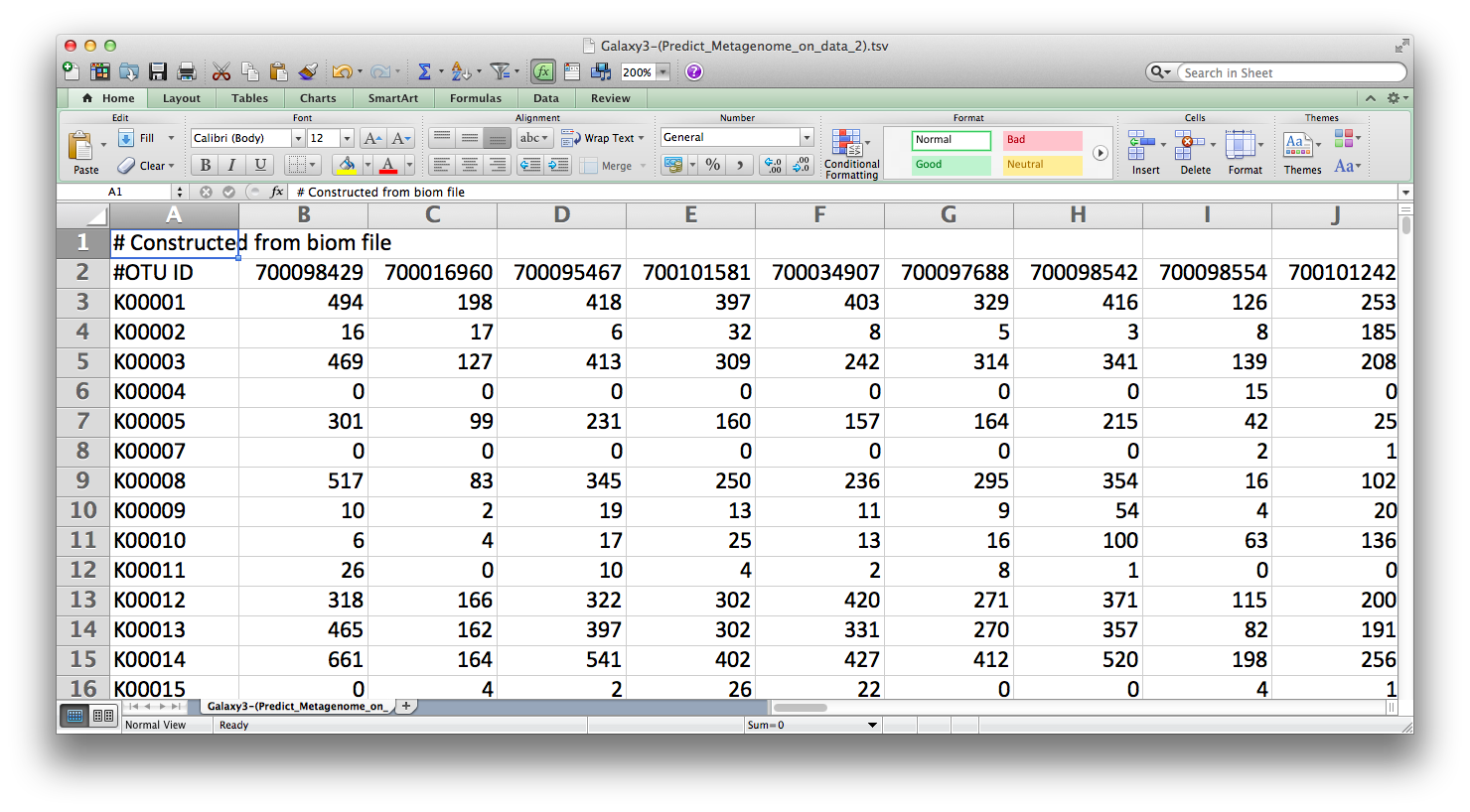 23
PICRUSt in Galaxy
…or you can summarize genes to pathways
Note that this only works on BIOM files
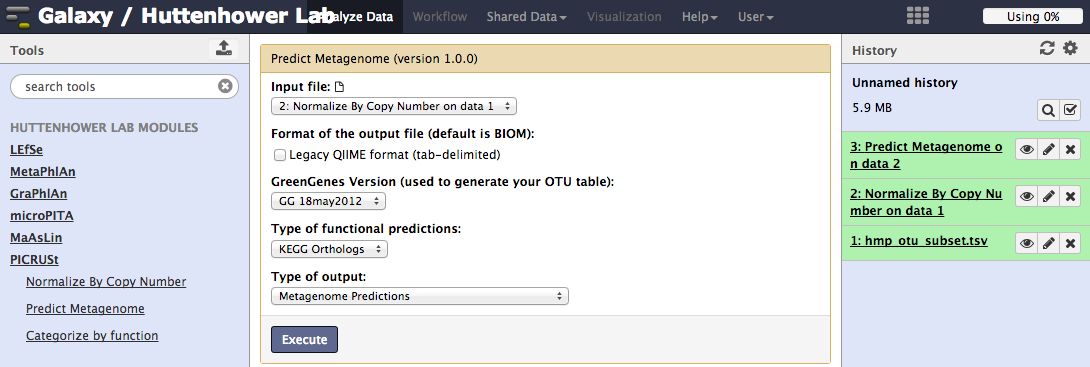 24
PICRUSt in Galaxy
…continuing where we left off…
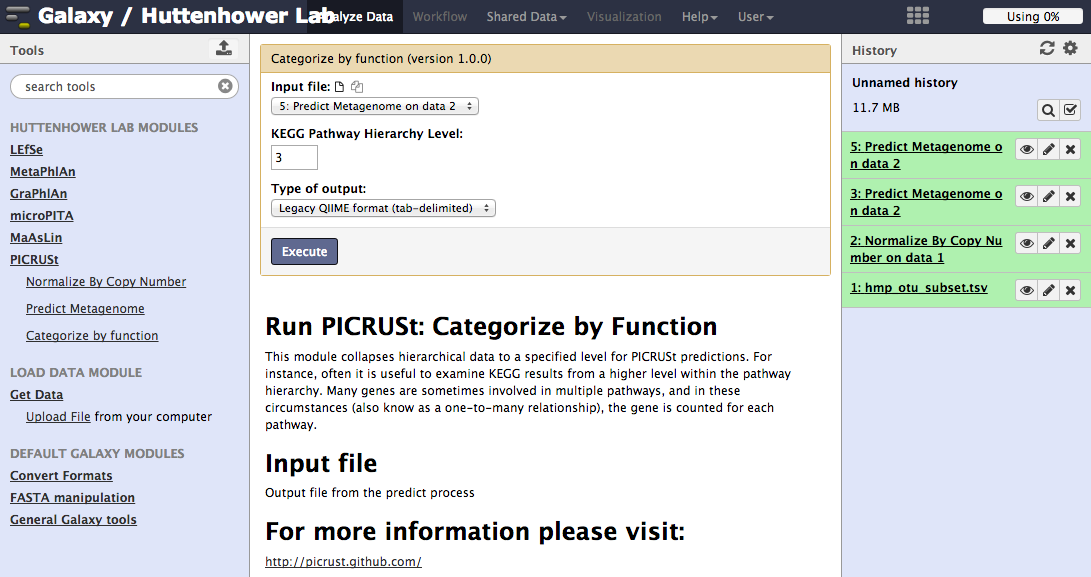 25
PICRUSt in Galaxy
…and then download them.
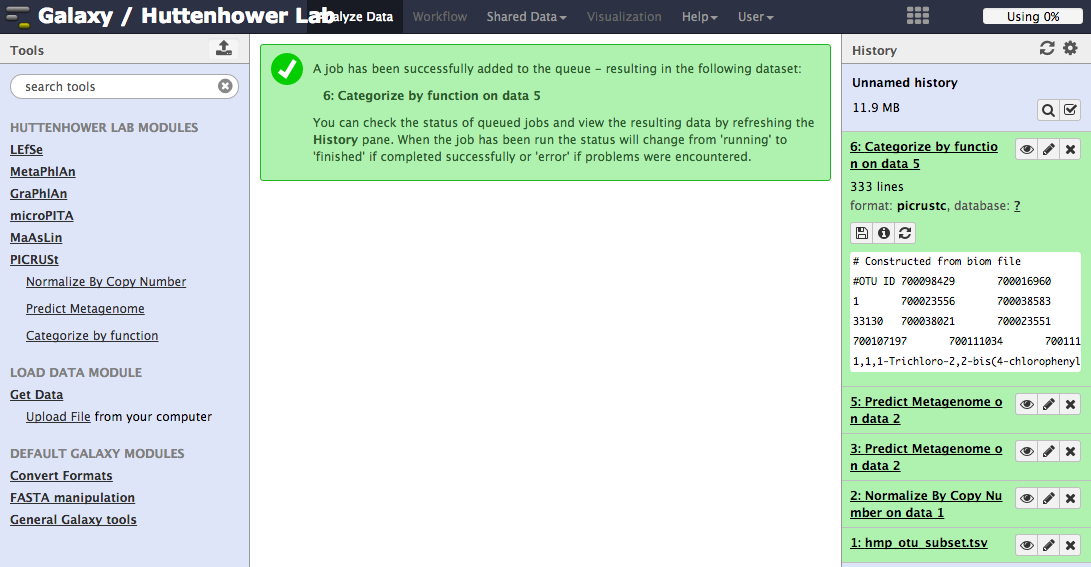 You should change the extension to .tsv after downloading
26
PICRUSt in Galaxy
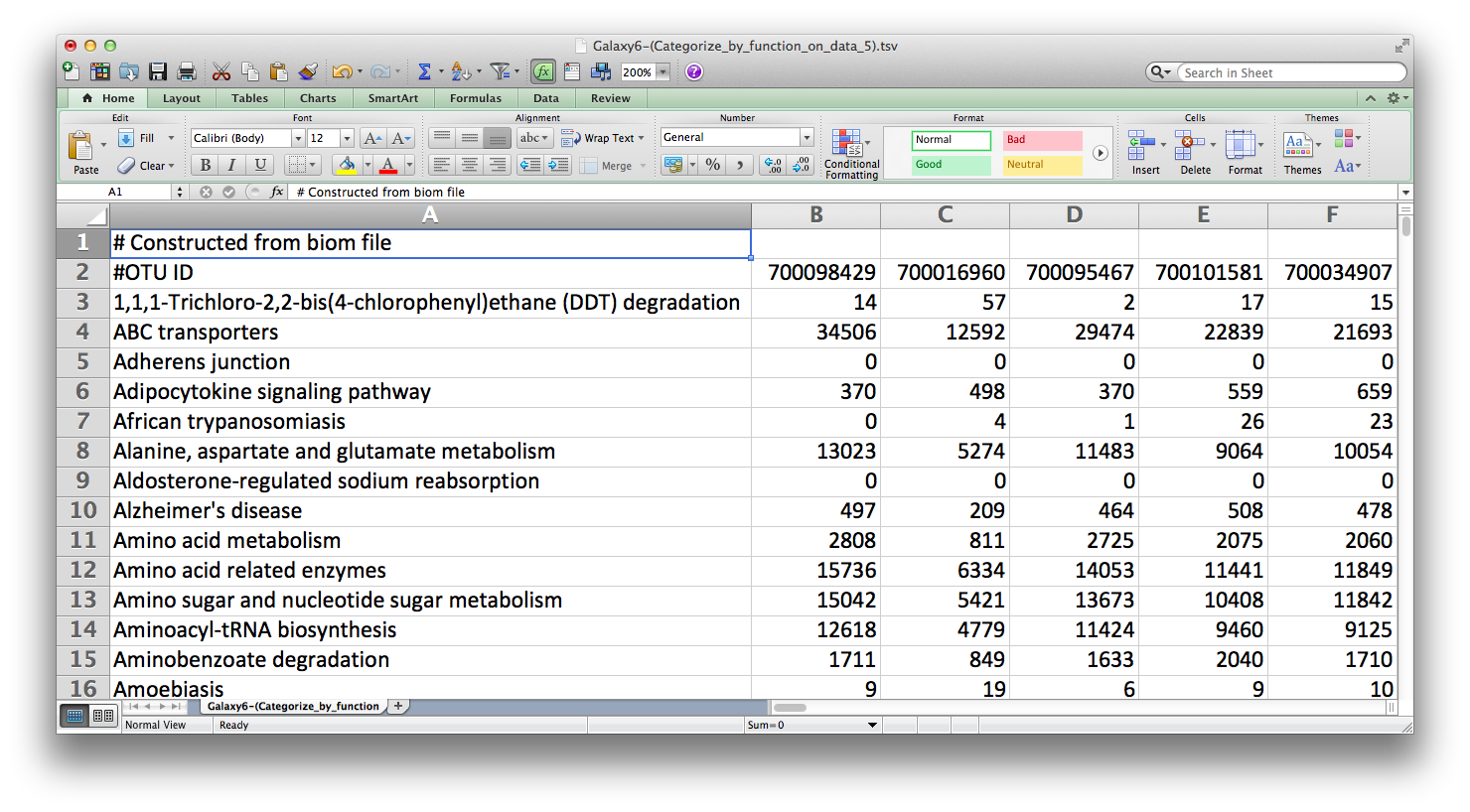 27
Thanks!
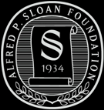 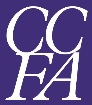 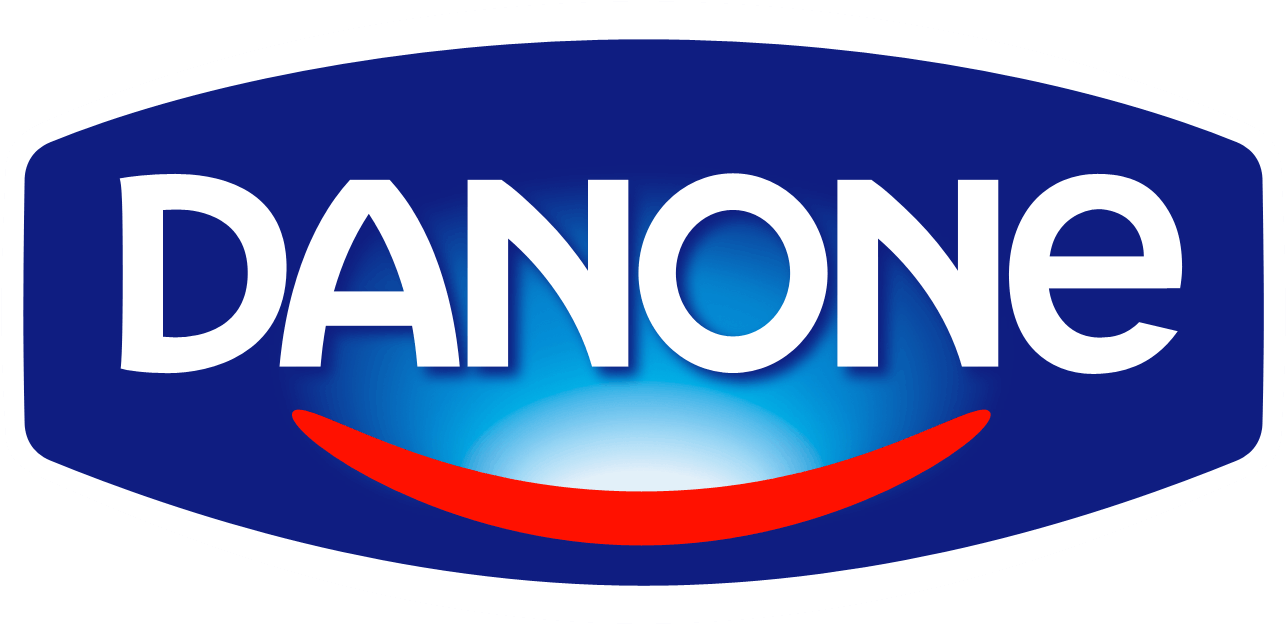 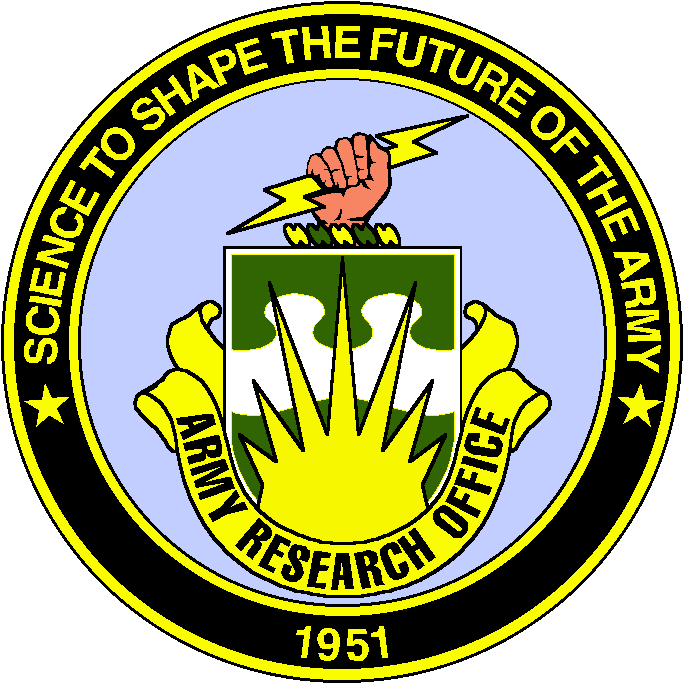 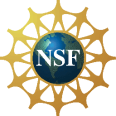 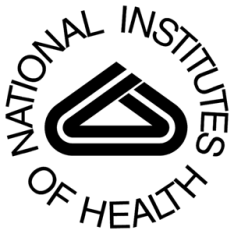 http://huttenhower.sph.harvard.edu
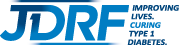 Human Microbiome Project 2
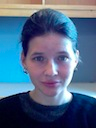 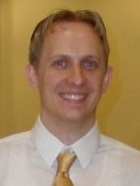 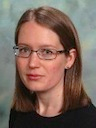 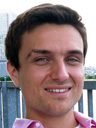 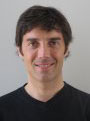 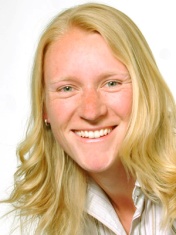 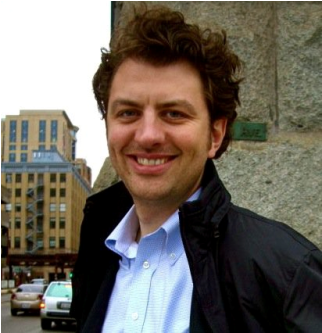 Lita Procter
Jon Braun
Dermot McGovern
Subra Kugathasan
Ted Denson
Janet Jansson
Bruce Birren
Chad Nusbaum
Clary Clish
Joe Petrosino
Thad Stappenbeck
AlexKostic
LeviWaldron
XochitlMorgan
TimTickle
DanielaBoernigen
LaurenMcIver
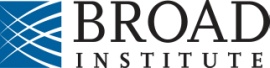 Dirk Gevers
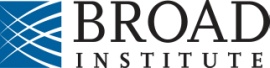 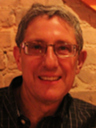 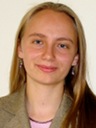 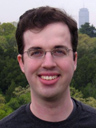 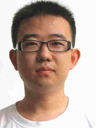 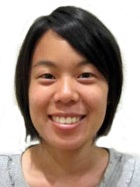 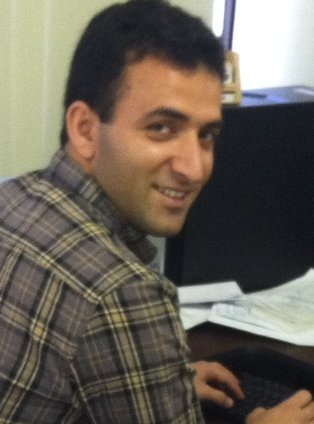 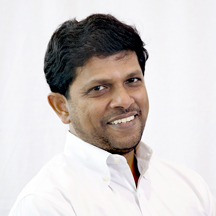 Human Microbiome Project
Jane Peterson
Sarah Highlander
Barbara Methe
Karen Nelson
George Weinstock
Owen White
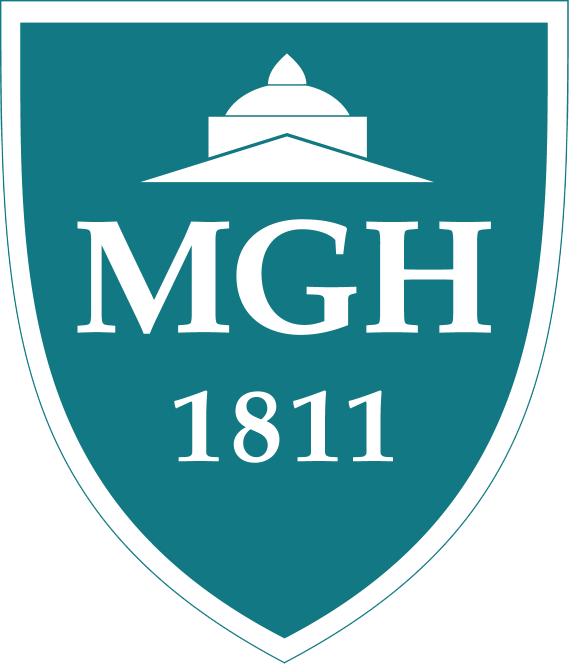 GeorgeWeingart
EmmaSchwager
EricFranzosa
BoyuRen
TiffanyHsu
AliRahnavard
Ramnik Xavier
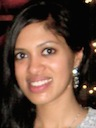 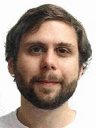 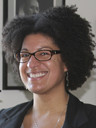 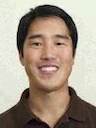 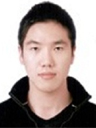 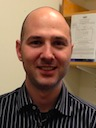 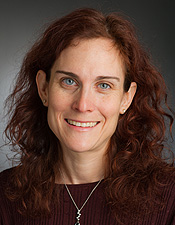 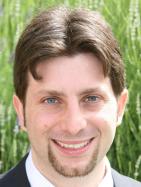 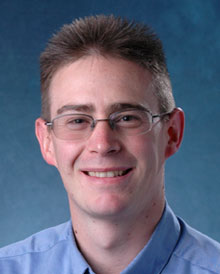 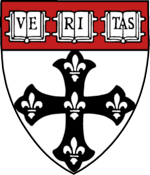 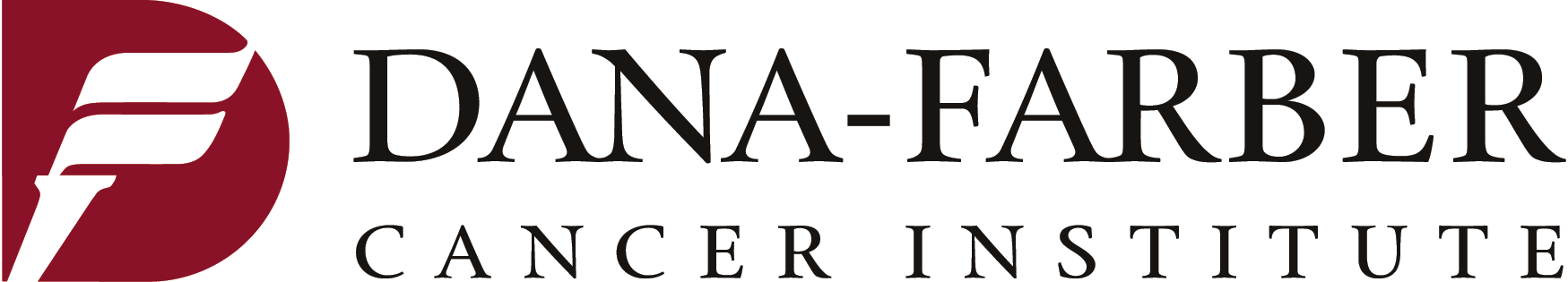 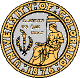 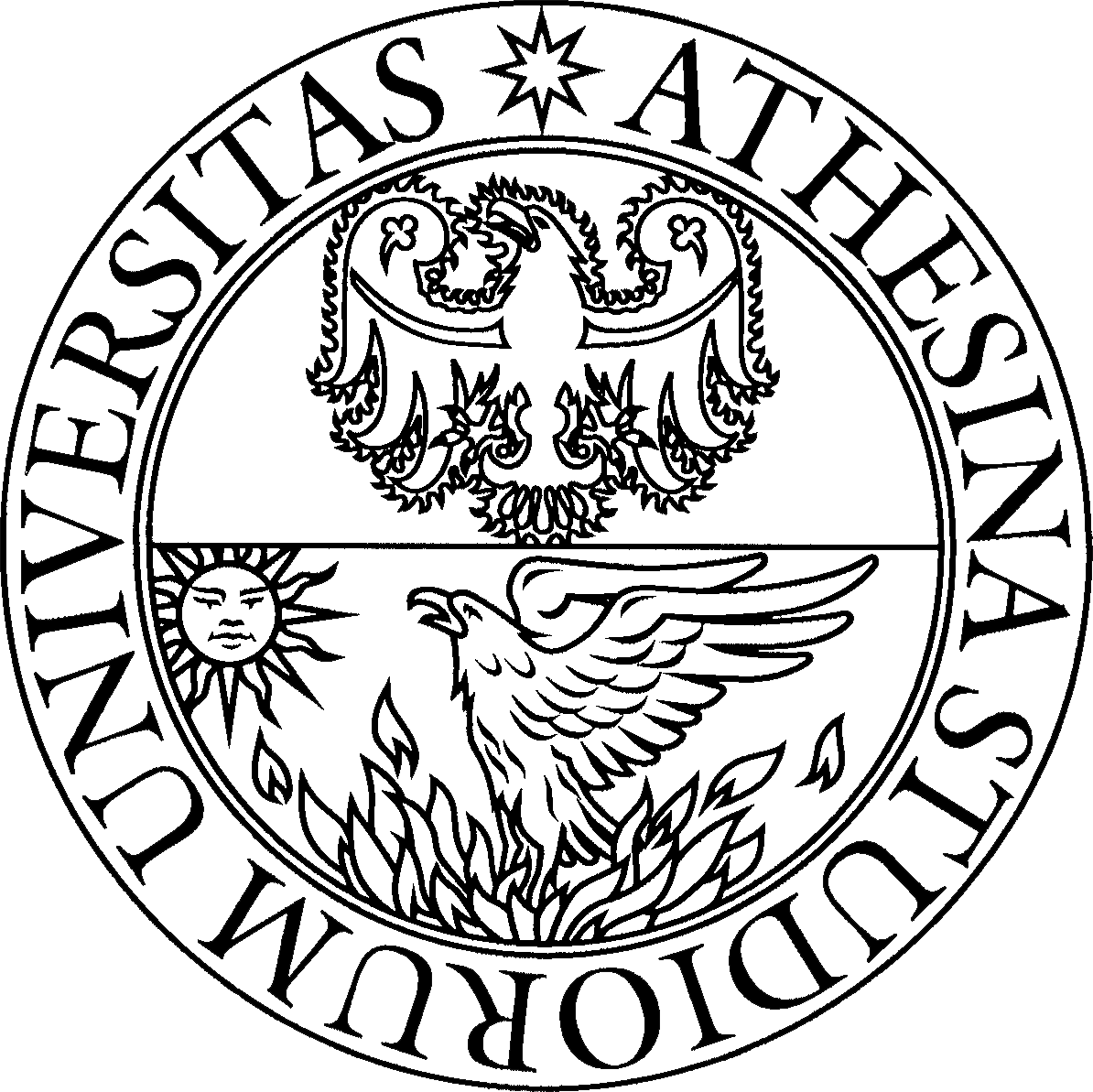 AyshwaryaSubramanian
JimKaminski
ReginaJoice
KojiYasuda
KevinOh
GalebAbu-Ali
Rob Knight
Greg Caporaso
Nicola Segata
Wendy Garrett
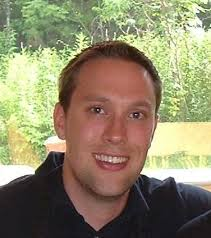 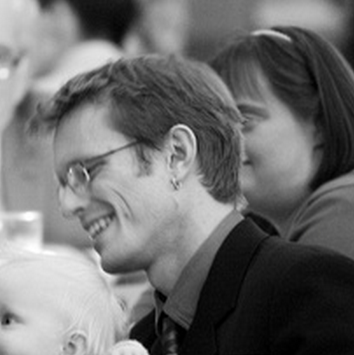 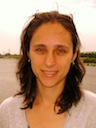 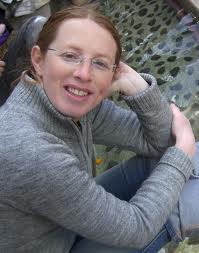 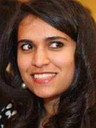 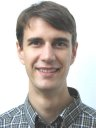 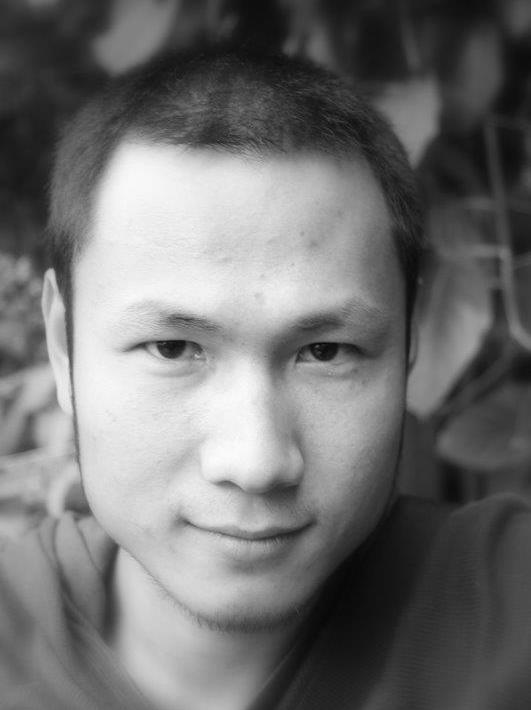 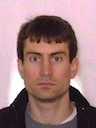 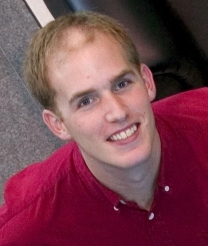 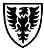 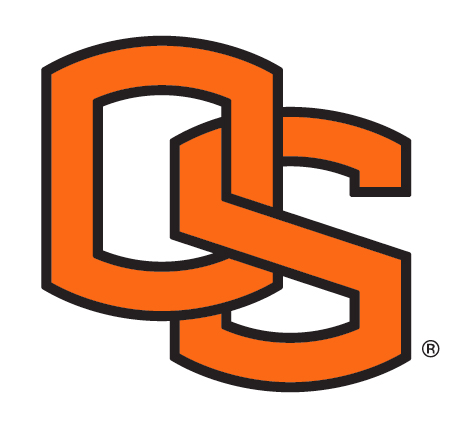 Rob Beiko
AfrahShafquat
RandallSchwager
ChengweiLuo
KeithBayer
Morgan Langille
AlexandraSirota
JesseZaneveld
MoranYassour